Plantilla para firma institucional
En la siguiente diapositiva, modifique los 4 campos obligatorios con sus datos: nombre, cargo, dependencia/facultad y contacto.
Exporte su firma en Mac:
En la barra superior, dar clic en Archivo y elegir la opción Exportar.
En el cuadro de diálogo, elija el formato PNG de la lista desplegable; modifique el valor del ancho de la imagen a 1920, y dé clic en Guardar.
Exporte su firma en Windows:
Dé clic secundario en la imagen y elija la opción Guardar como imagen.
En el cuadro de diálogo, elija el formato PNG de la lista desplegable; seleccione la ubicación en la que desea guardar el archivo de su firma, y dar clic en Guardar.
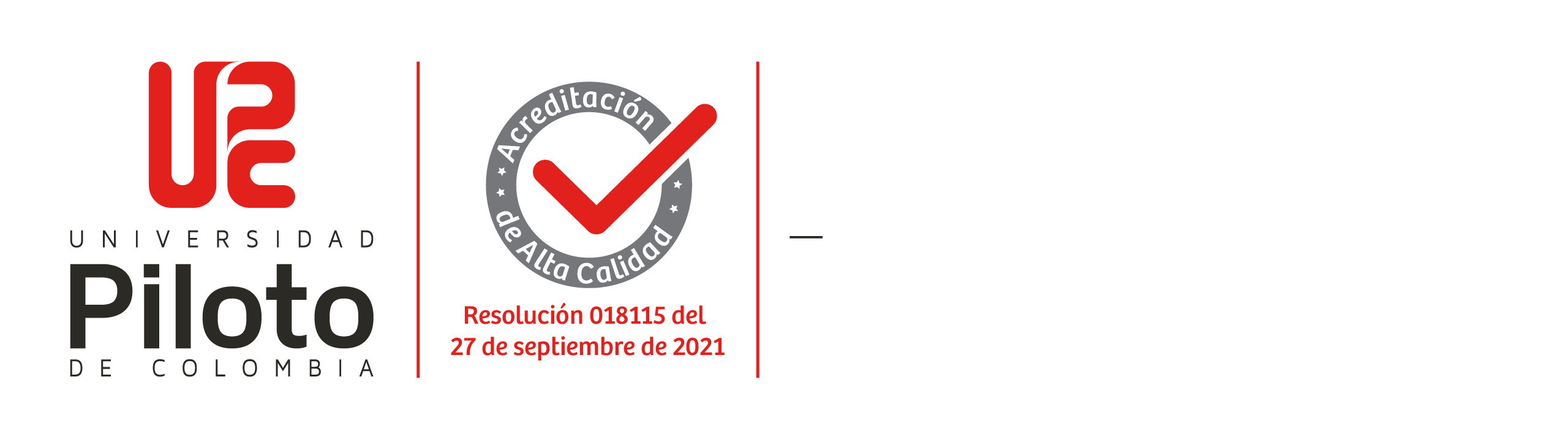 Nombre(s) y apellidos
Cargo
Dependencia/Facultad
E-mail: ________@unipiloto.edu.co
PBX: 332 2900, ext. ____
Carrera 9A No. 45A-44, Sede _ (Piso _) Bogotá, Colombia
No modifique el formato de estilo de los campos de texto.
No incluya información adicional a la que se indica en la caja de texto.
Al finalizar, su firma debe quedar de la siguiente manera:
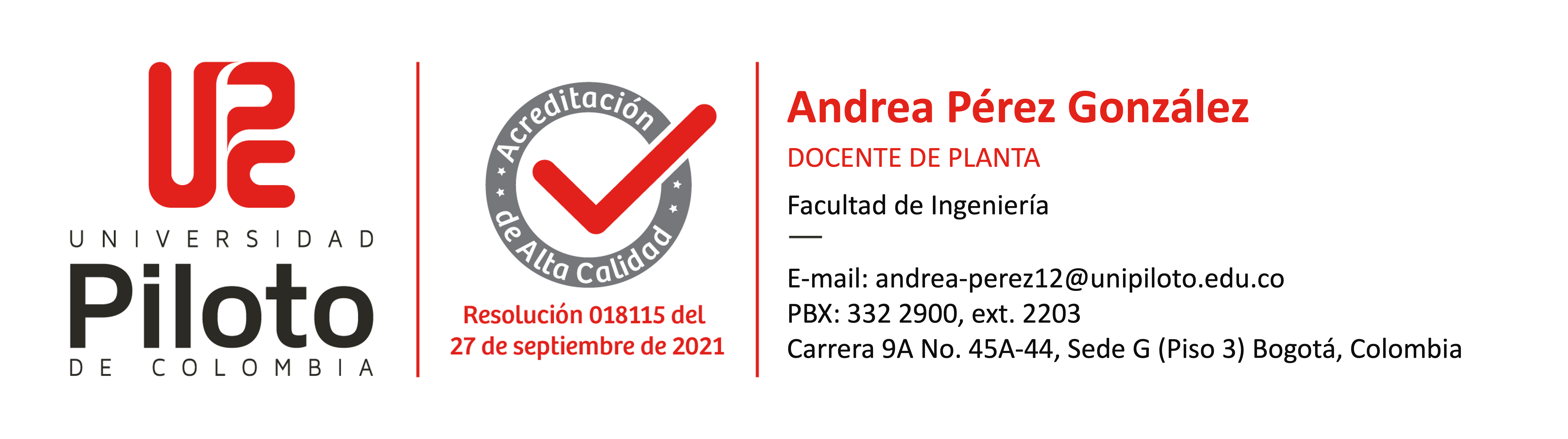